Vícerozměrné metody - cvičení
Mgr. Jan Zdražil
© Institut biostatistiky a analýz
Cvičení 2
Vícerozměrné normální rozdělení  a vícerozměrný t-test
Zdražil: Vícerozměrné metody - cvičení
2
Vícerozměrné normální  rozdělení
Zdražil: Vícerozměrné metody - cvičení
3
Motivace
Histogram
Hustota jednorozměrného  normálního rozdělení
30
σ
Frequency
20
10
0
60	65	70	75	80	85	90	95
Diastolický tlak
μ
4
Motivace – pokračování
Dvourozměrný  histogram
Hustota dvourozměrného  normálního rozdělení
Zdražil: Vícerozměrné metody - cvičení
5
Vícerozměrné normální rozdělení
Hustota jednozměrného normálního rozdělení:
2
1
∙ exp	−
2𝜋 𝜎2
x − μ
𝑓  x	=
2𝜎2
μ  - střední hodnota	σ2 – rozptyl

Hustota vícerozměrného normálního rozdělení:
1
𝑇 𝚺−1
𝑓  x1, …, x𝑘	=
∙ exp	−	𝐱 − 𝝁	𝐱 − 𝛍
𝑘 Σ	2
2𝜋
𝛍  - vektor středních hodnot	𝚺 - kovarianční matice

Hustota dvourozměrného normálního rozdělení:
ρ - korelace mezi X a Y;
σ – směrodatná odchylka
Zdražil: Vícerozměrné metody - cvičení
6
Hustota u nekorelovaných a korelovaných proměnných
A)
3
2
0.02
Nekorelované proměnné  (μ1 = μ2 = 0, σ1 = σ2 =1,
ρ= 0)
0.06
1
0.1
0.14
x2
0
0.12
-1
0.08
x2
f(x1,x2)
0.04
-2
-3
-3
-2
-1
0
x1
1
2
3
x1
B)
3
2
0.04
Korelované proměnné  (μ1 = μ2 = 0, σ1 = σ2 =1,  ρ= 0,5)
0.08
1
0.14
x2
0.16
0
0.12
-1
x2
0.1
f(x1,x2)
0.06
-2
0.02
-3
-3
-2
-1
0
1
2
3
x
1
x
1
Zdražil: Vícerozměrné metody - cvičení
7
Vícerozměrný průměr a kovarianční matice
vícerozměrný průměr (např. pro datový soubor se 2 proměnnými):
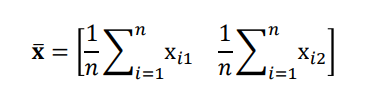 výběrová kovarianční matice (např. pro datový soubor se 2 proměnnými):
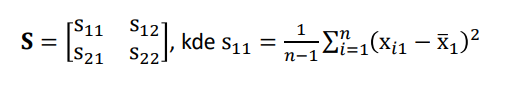 Zdražil: Vícerozměrné metody - cvičení
8
Výpočet rozptylu a směrodatné odchylky - opakování

Příklad čtverců odchylek od průměru pro n = 3.
Rozptyl je možno značně ovlivnit odlehlými pozorováními.
Rozptyl:
n
     1	
s2
(x	 x)2
i
n  1
i 1
Směrodatná odchylka:
n
   1	
s 
(x	 x)2
i
n  1
i 1
0,269
x1
0,638	0,733
	x2	x3
0,547
    x
Zdražil: Vícerozměrné metody - cvičení
9
Úkol 1
Spočtěte vícerozměrný průměr a výběrovou kovarianční matici pro soubor
3 subjektů, u nichž byly naměřeny hodnoty objemu hipokampu a  mozkových komor, přičemž naměřené hodnoty byly zaznamenány do  následující datové matice:
2	12
4	10
3	8
𝐗 =
Zdražil: Vícerozměrné metody - cvičení
10
Je normalita v jednorozměrném prostoru jedinou
podmínkou vícerozměrné normality?
400
350
400
350
300
300
+
250
200
250
200
150
100
150
100
50
50
0
0
5	6	7	8	9	10	11	12	13	14	15
6
7
8
9
10	11	12	13	14
Zdražil: Vícerozměrné metody - cvičení
11
Je normalita v jednorozměrném prostoru jedinou
podmínkou vícerozměrné normality?
200
180
160
140
120
100
80
60
40
20
0
200
180
160
140
120
+
100
80
60
40
20
0
6.0	7.0	8.0	9.0	10.0	11.0	12.0	13.0	14.0
6.5	7.5	8.5	9.5	10.5	11.5	12.5	13.5
6.0	7.0	8.0	9.0	10.0	11.0	12.0	13.0	14.0
6.5	7.5	8.5	9.5	10.5	11.5	12.5	13.5
Zdražil: Vícerozměrné metody - cvičení
12
Je normalita v jednorozměrném prostoru jedinou
podmínkou vícerozměrné normality?
400	400
350
300
350
300
250
+	200
150
250
200
150
100
50
100
50
0
0
5	6	7	8	9	10	11	12	13	14	15
6
7
8
9
10	11	12	13	14
Vícerozměrná odlehlá  hodnota (outlier)
K jejímu odhalení se používá Mahalanobisova vzdálenost nebo některé grafy
Zdražil: Vícerozměrné metody - cvičení
13
Ověření dvourozměrné normality
Bagplot = „bivariate boxplot“ (tzn. „dvourozměrný krabicový graf“)
v softwaru R: PlotBag
Zdražil: Vícerozměrné metody - cvičení
14
Ověření dvourozměrné normality
Vykreslení regulační elipsy („control“ elipse):
v softwaru Statistica: Graphs – Scatterplots – na záložce Advanced zvolit Elipse Normal
Zdražil: Vícerozměrné metody - cvičení
15
Normalizace dat
Převod	na	normální	rozdělení	(normalita	je	předpokladem	řady  statistických testů) – současně redukuje šikmost a stabilizuje rozptyl
Např. logaritmická transformace: X = ln(Y) nebo X = ln(Y+1), pokud data
obsahují hodnotu 0
Asymetrické rozdělení	Normální rozdělení
f(y)	f(x)


X = ln(Y)
Průměr
Medián
y
ln (y)
Geometrický průměr	Medián Průměr
Další příklady:
odmocninová transf. (pro proměnné s Poissonovým rozložením nebo  obecně data typu počet jedinců, buněk apod.
Kubická transformace je užitečná pro velmi zešikmená data (navíc zvládá záporné hodnoty)
arcsin transfomace (pro proměnné s binomickým rozložením)
Zdražil: Vícerozměrné metody - cvičení
16
Další typy transformací vícerozměrných dat
standardizace dat
centrování dat
min-max normalizace
odstranění vlivu kovariát na jiné proměnné
Zdražil: Vícerozměrné metody - cvičení
17
Standardizace dat
důvod: převod proměnných na stejné měřítko
standardizace:
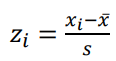 (tzn. odečtení průměru od jednotlivých hodnot a
podělení směrodatnou odchylkou)
proměnné budou mít rozsah přibližně od -3 do 3
získáme tím současně i tzv. z-skóre (které vyjadřuje, o kolik směrodatných
odchylek se i-tá hodnota odchýlila od průměru)
pozor:	standardizace	je	nevhodná	v	případě,	když	proměnné	nemají  normální rozdělení a když se v datech vyskytují odlehlé hodnoty!!!
Zdražil: Vícerozměrné metody - cvičení
18
Centrování dat
odečtení průměru od dat – získáme novou proměnnou, která bude mít  průměr roven nule
důvod:	centrování	je	důležitou	podmínkou	některých	pokročilých
statistických metod (např. klasifikačních)
centrování:
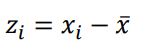 Zdražil: Vícerozměrné metody - cvičení
19
Min-max normalizace
důvod: převod proměnných na stejné měřítko
oproti standardizaci vhodná i na proměnné nemající normální rozdělení či  obsahující odlehlé hodnoty
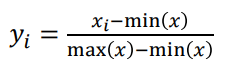 min-max normalizace:
rozsah hodnot proměnných po min-max normalizaci je od 0 do 1
Zdražil: Vícerozměrné metody - cvičení
20
Odstranění vlivu kovariát (tzv. adjustace)
V prvním kroku definujeme regresní model vztahu kovariáty (např. věku) a dané proměnné
Pro každého pacienta je vypočteno jeho reziduum od regresní přímky
Reziduum (představující hodnotu parametru po odečtení vlivu věku, jeho průměr je 0) je
přičteno k průměrné hodnotě parametru
Výsledná adjustovaná hodnota má odečten vliv věku, ale zároveň není změněna číselná  hodnota parametru
Původní data	
	

Objem komor
Adjustovaná data
Věk
Věk
Objem komor
Objem mozkových komor
Objem mozkových komor
Věk
Věk
Zdražil: Vícerozměrné metody - cvičení
21
Vícerozměrný t-test
Zdražil: Vícerozměrné metody - cvičení
22
Jednorozměrný dvouvýběrový t-test
Srovnáváme dvě skupiny dat, které jsou na sobě nezávislé – mezi objekty  neexistuje vazba.
Příklady: srovnání objem hipokampu u mužů a u žen, srovnání kognitivního
výkonu podle dvou kategorií věku,...
3


2


1
0
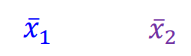 Pacienti	Kontroly
Předpoklad: normalita dat v OBOU skupinách, shodnost (homogenita)
rozptylů v obou skupinách
t  x1  x2  c
Testová statistika:
, kde 𝑠	je vážená směrodatná odchylka,
∗
1  1
s
*	n1	n2
c je konstanta, o kterou se rozdíl průměrů má lišit (většinou rovna 0)
Zdražil: Vícerozměrné metody - cvičení
23
Vícerozměrný t-test
Srovnáváme dvě skupiny dat, které jsou na sobě nezávislé – mezi objekty  neexistuje vazba.
Na rozdíl od jednorozměrného dvouvýběrového t-testu jsou dvě skupiny
dat popsány více kvantitativními proměnnými.
0.05
0
14
7
6
12
5
10
4
3
8
2
6
1
x2
x1
4	0
Zdražil: Vícerozměrné metody - cvičení
24
Vícerozměrný t-test
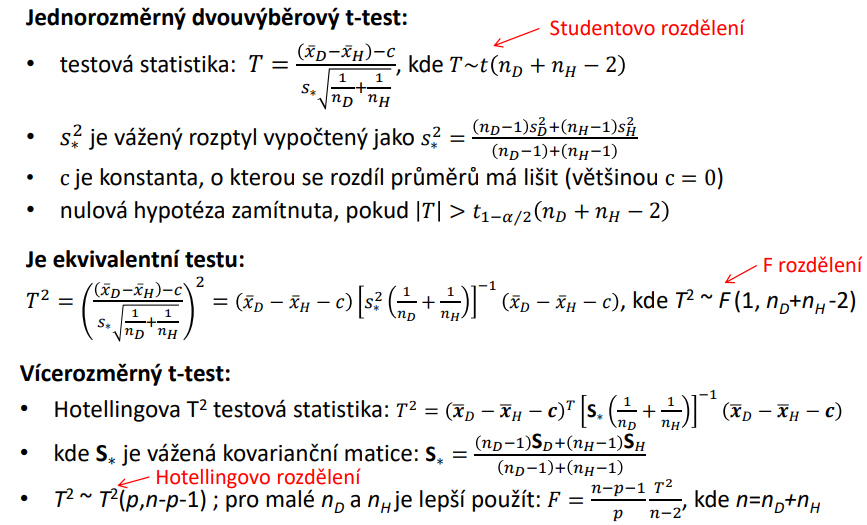 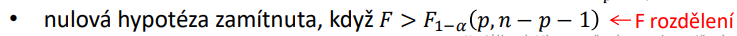 Zdražil: Vícerozměrné metody - cvičení
25